Кейс от компании
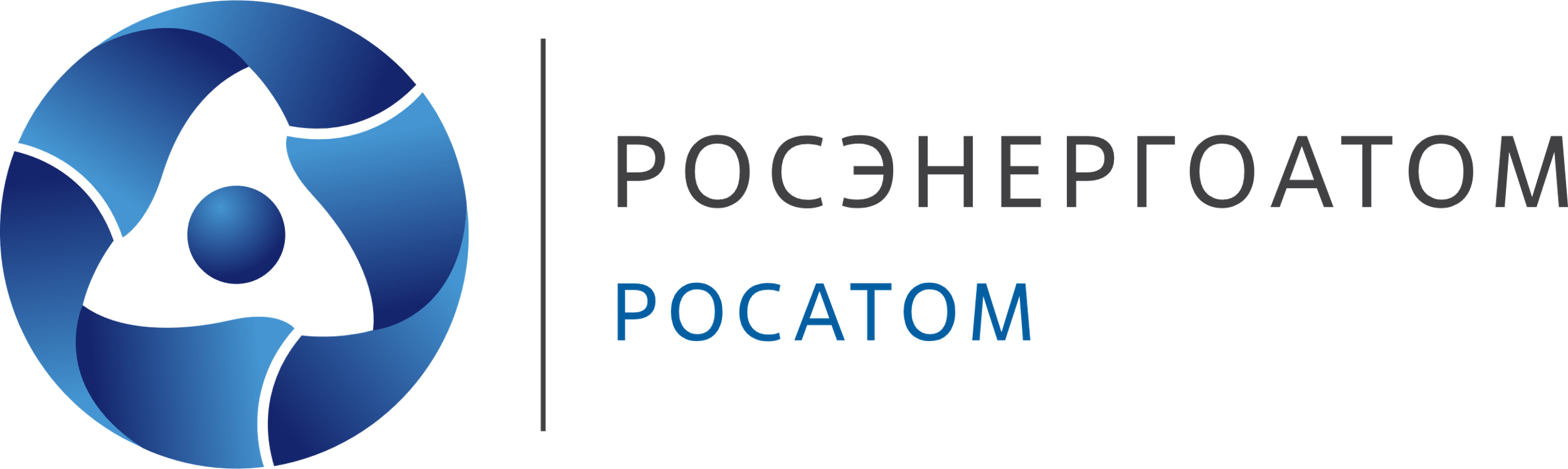 SWSU Case Championship 2022
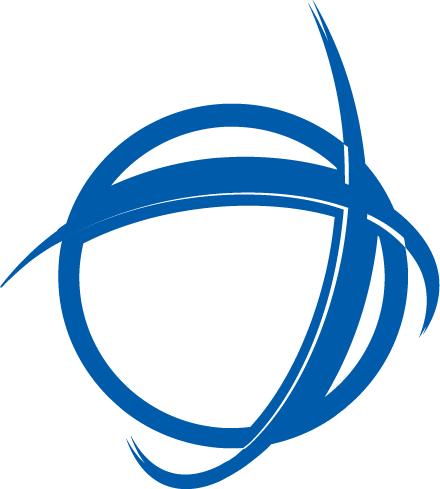 Секция
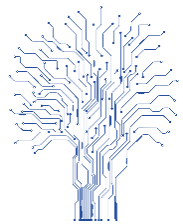 Кейс
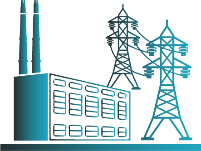 Ограничение подачи электрической энергии
ЭнергоТех
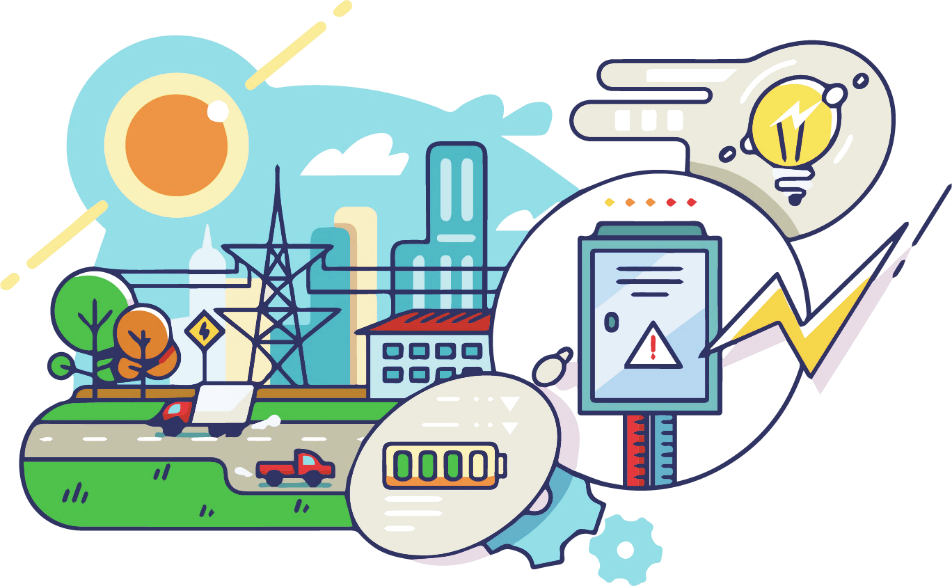 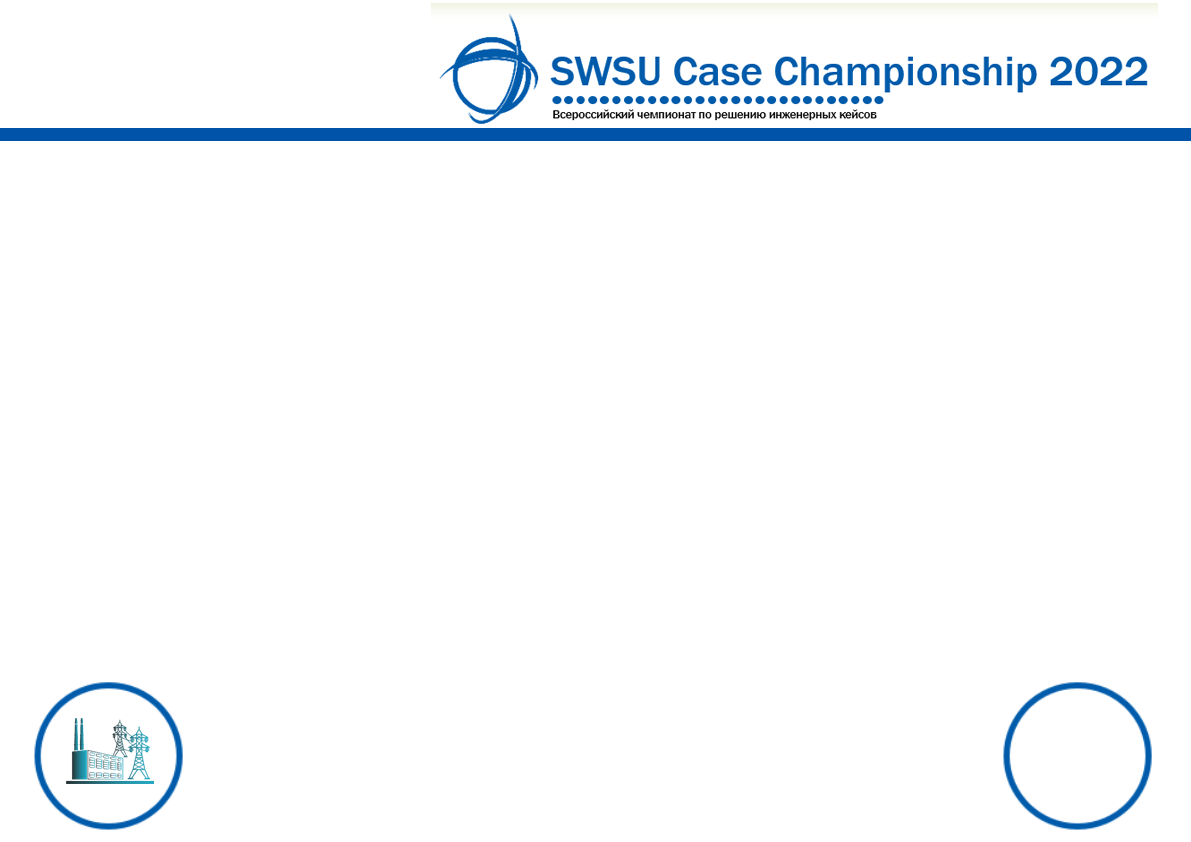 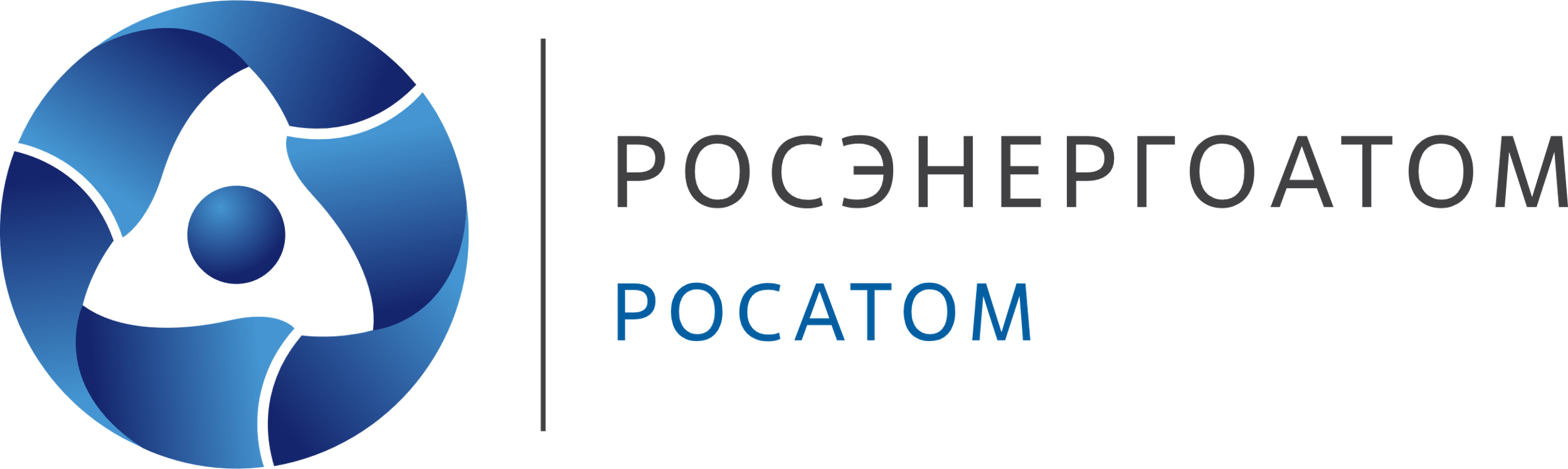 Информация о компании
АО «АтомЭнергоСбыт» – энергосбытовая компания, выполняющая функции гарантирующего поставщика электроэнергии в четырех регионах РФ. Центральный офис организации расположен в Москве, филиалы и обособленные подразделения АтомЭнергоСбыт работают в Курской, Мурманской, Смоленской и Тверской областях. 
Клиентами АтомЭнергоСбыт являются более 50 тыс. юридических лиц и более 2 млн домохозяйств. Объем реализованной филиалами и обособленными подразделениями АтомЭнергоСбыт электроэнергии в 2021 году составляет порядка 16 млрд кВтч. 
Компания входит в контур управления АО «Концерн Росэнергоатом» — электроэнергетического дивизиона ГК «Росатом». Информация о деятельности компании регулярно обновляется на корпоративном сайте www.atоmsbt.ru
2
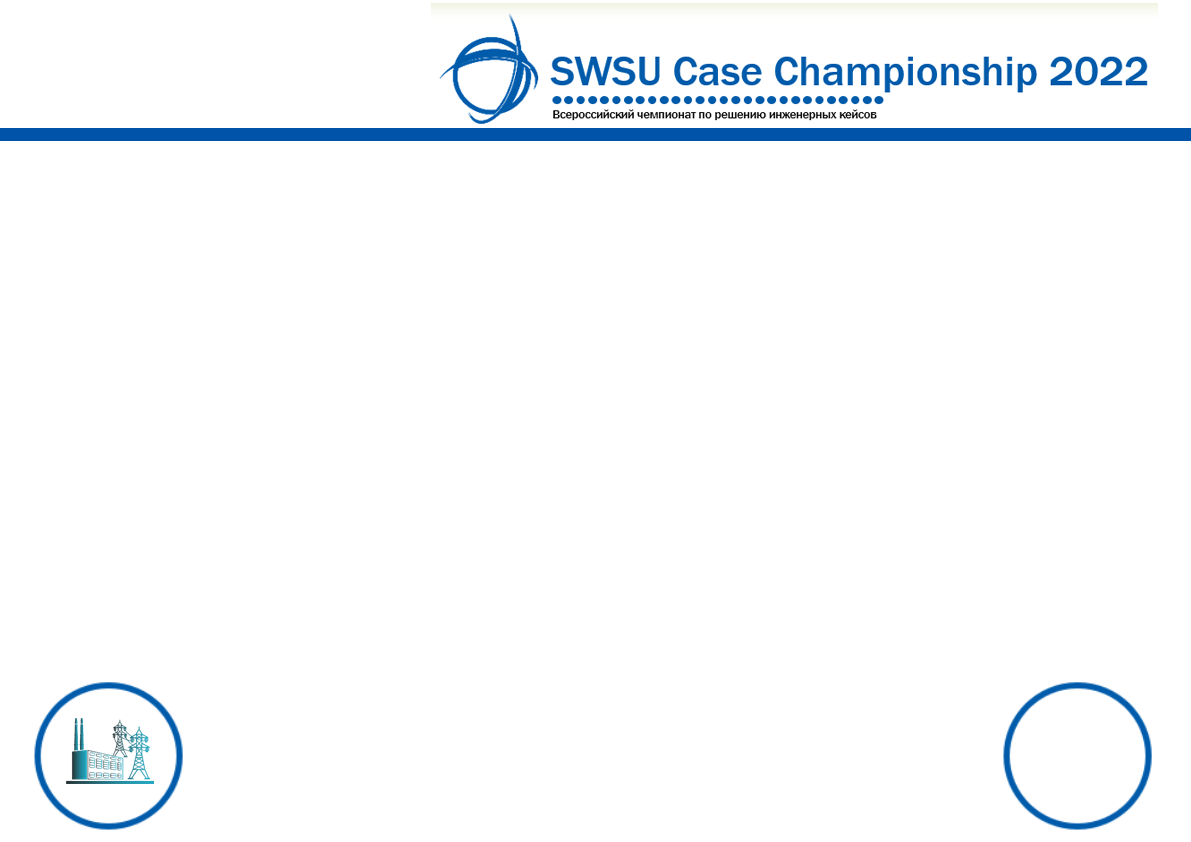 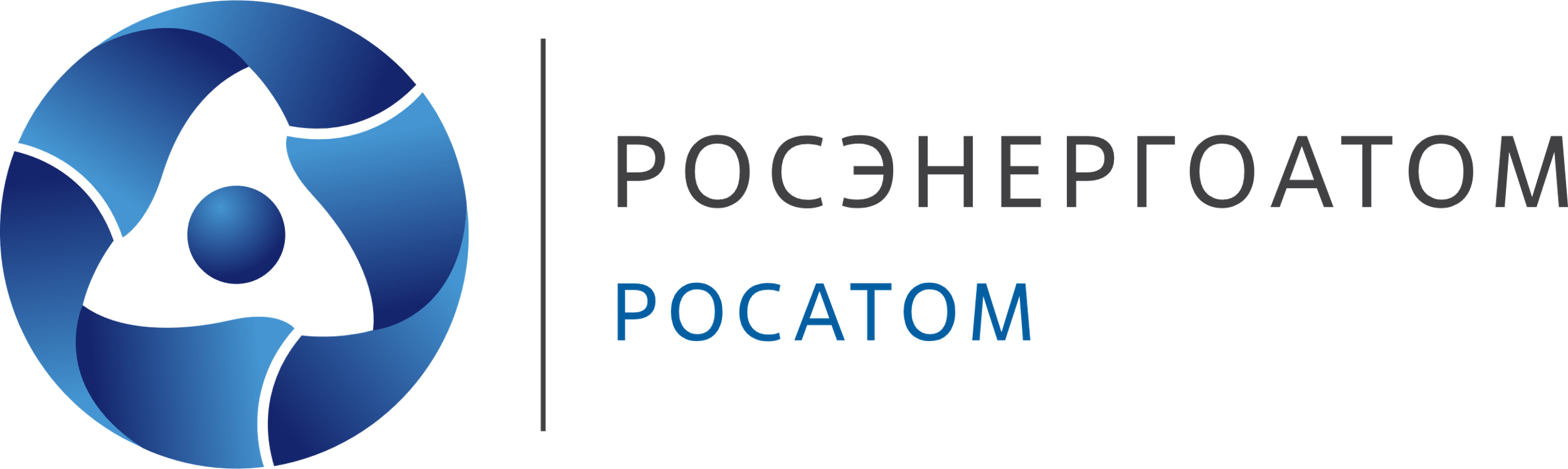 Описание проблемы
Наличие задолженности за потребленную электрическую энергию у промышленного предприятия, к электрическим сетям (внутризаводским) которого подключены сторонние потребители – добросовестные плательщики.
3
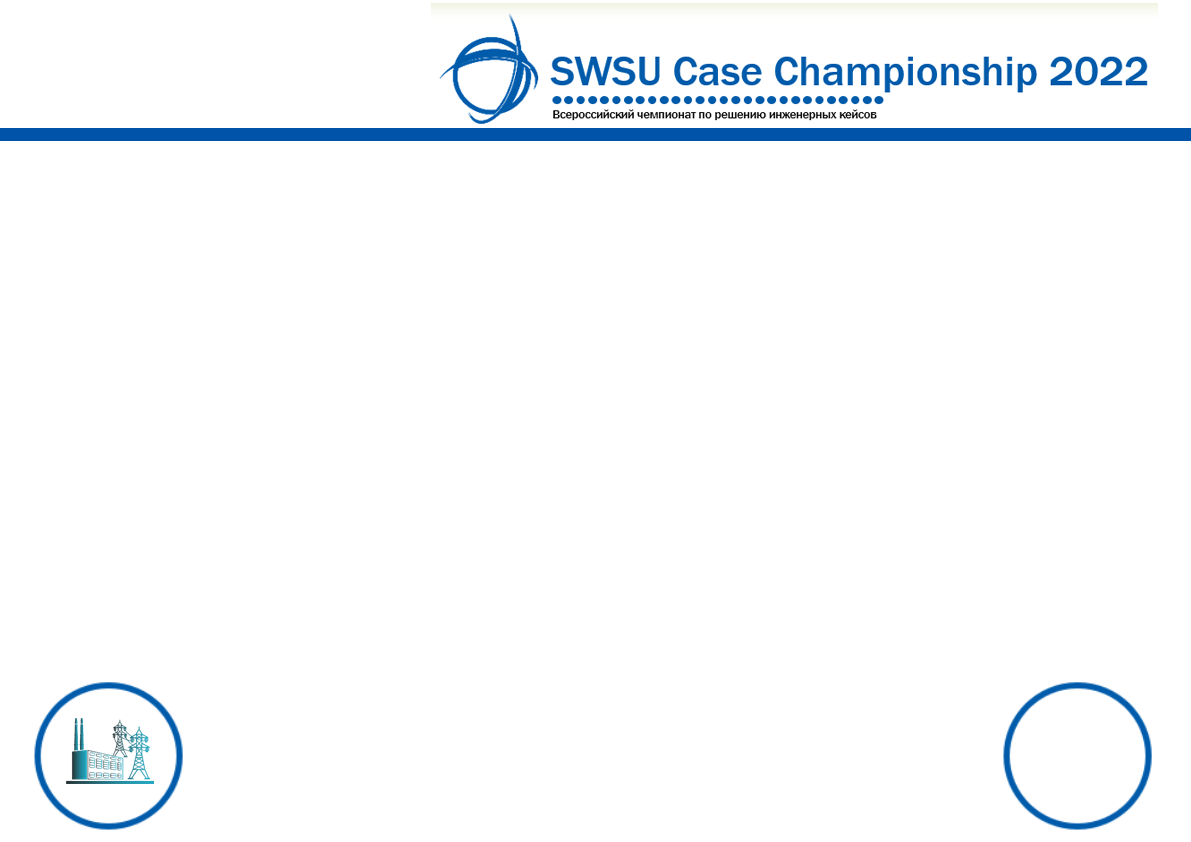 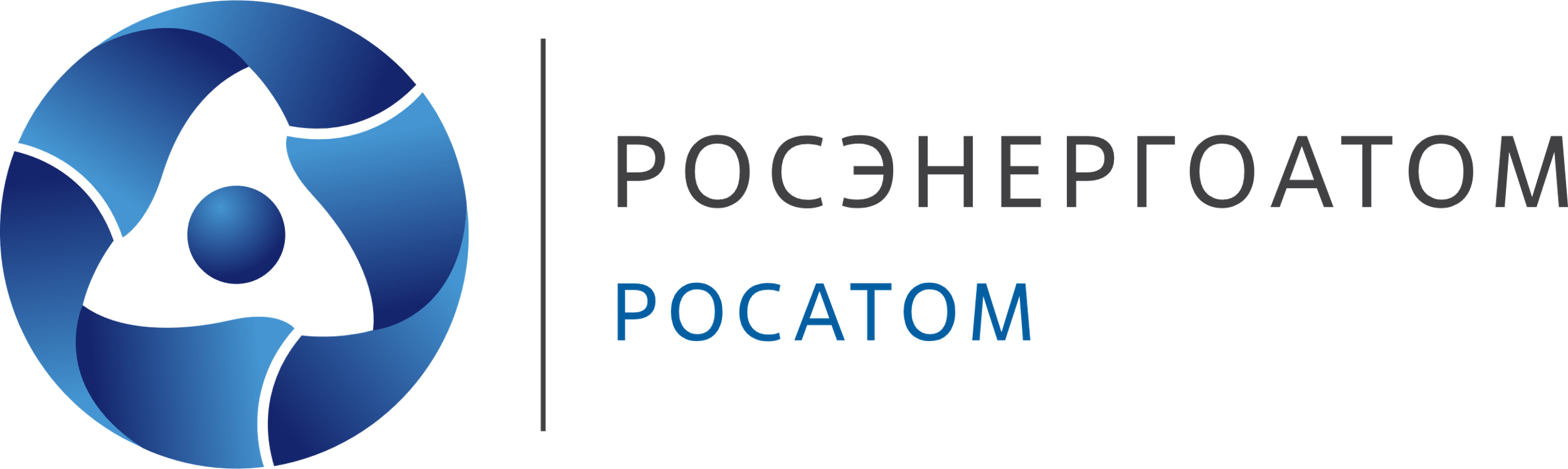 Исходные данные
Исходные данные
В результате реализации комплекса организационно-технических мероприятий промышленное предприятие – должник за электроэнергию не потребляет электрическую энергию, что стимулирует его к оплате задолженности, при этом добросовестные потребители-плательщики за электроэнергию не испытывают долгосрочных проблем с электроснабжением.
Источники информации
Постановление Правительства РФ от 04.05.2012 N 442 (ред. от 12.07.2021) "Правила полного и (или) частичного ограничения режима потребления электрической энергии"
Федеральным законом от 03.11.2015 № 307-ФЗ"О внесении изменений в отдельные законодательные акты Российской Федерации в связи с укреплением платежной дисциплины потребителей энергетических ресурсов"
Приказ Минэнерго России от 06.06.2013 N 290 (ред. от 18.10.2018) "Об утверждении Правил разработки и применения графиков аварийного ограничения режима потребления электрической энергии (мощности) и использования противоаварийной автоматики" (Зарегистрировано в Минюсте России 09.08.2013 N 29348)
Задание повышенной сложности
«Кодекс Российской Федерации об административных правонарушениях» (КОАП РФ) от 30.12.2001 №195 –ФЗ (ред. от 14.07.2022 г.). Статья 9.22 (Нарушение порядка полного и (или) частичного ограничения режима потребления электрической энергии).
4
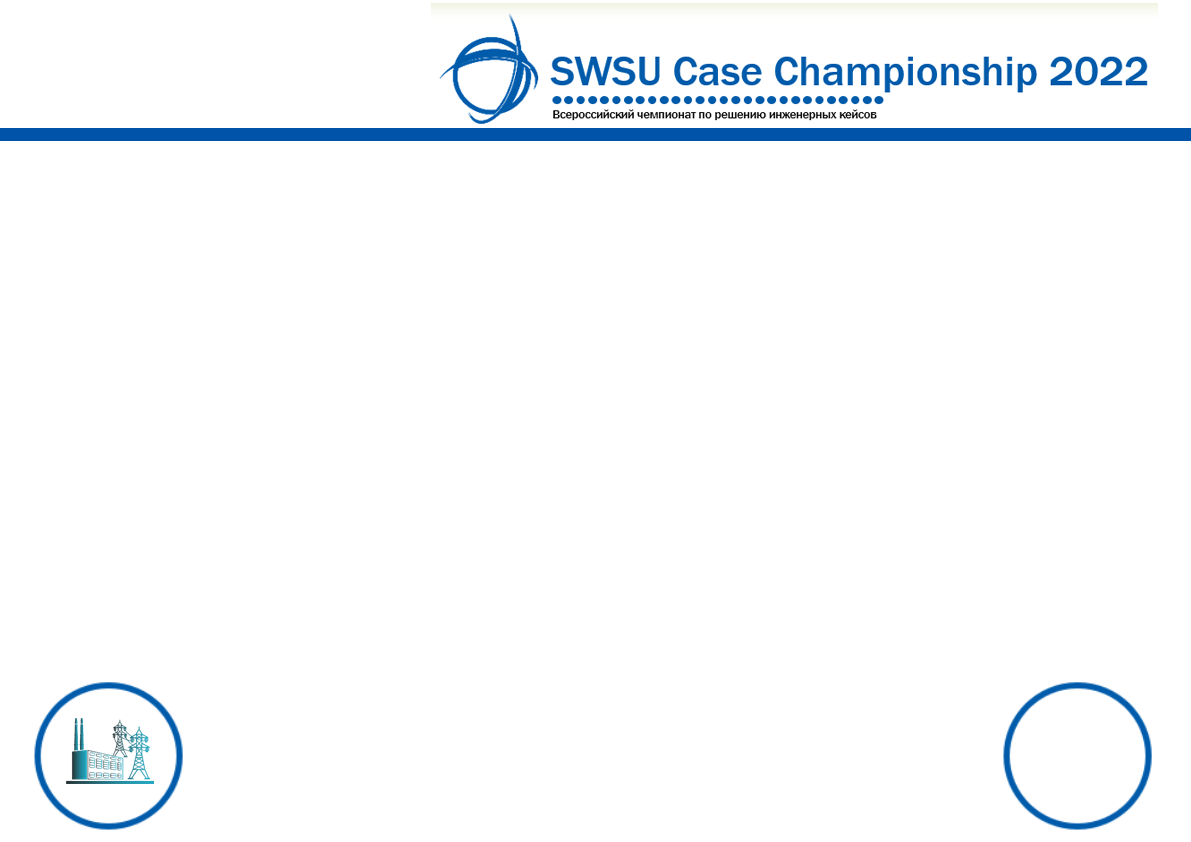 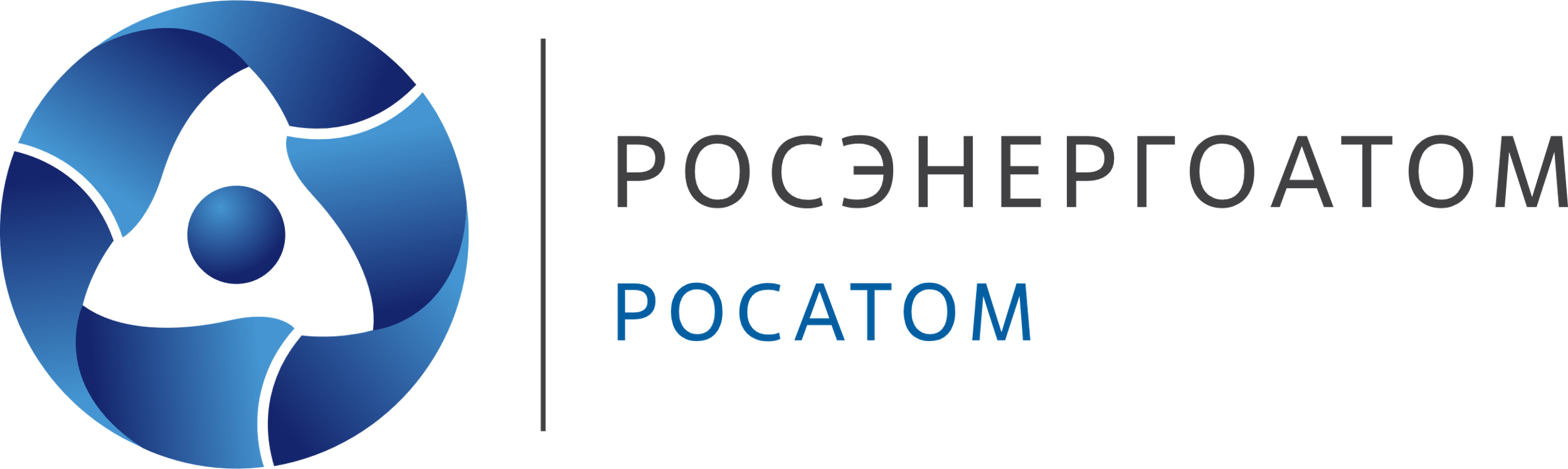 Задачи
Разработать комплекс организационно - технических мероприятий по введению ограничения в подаче электроэнергии промышленному предприятию, к электрическим сетям (внутризаводским) которого подключены сторонние потребители – добросовестные плательщики с обеспечением передачи электрической энергии сторонним потребителям, добросовестно исполняющим обязательства по оплате электрической энергии.
Разработать план мероприятий по заданию повышенной сложности.
5
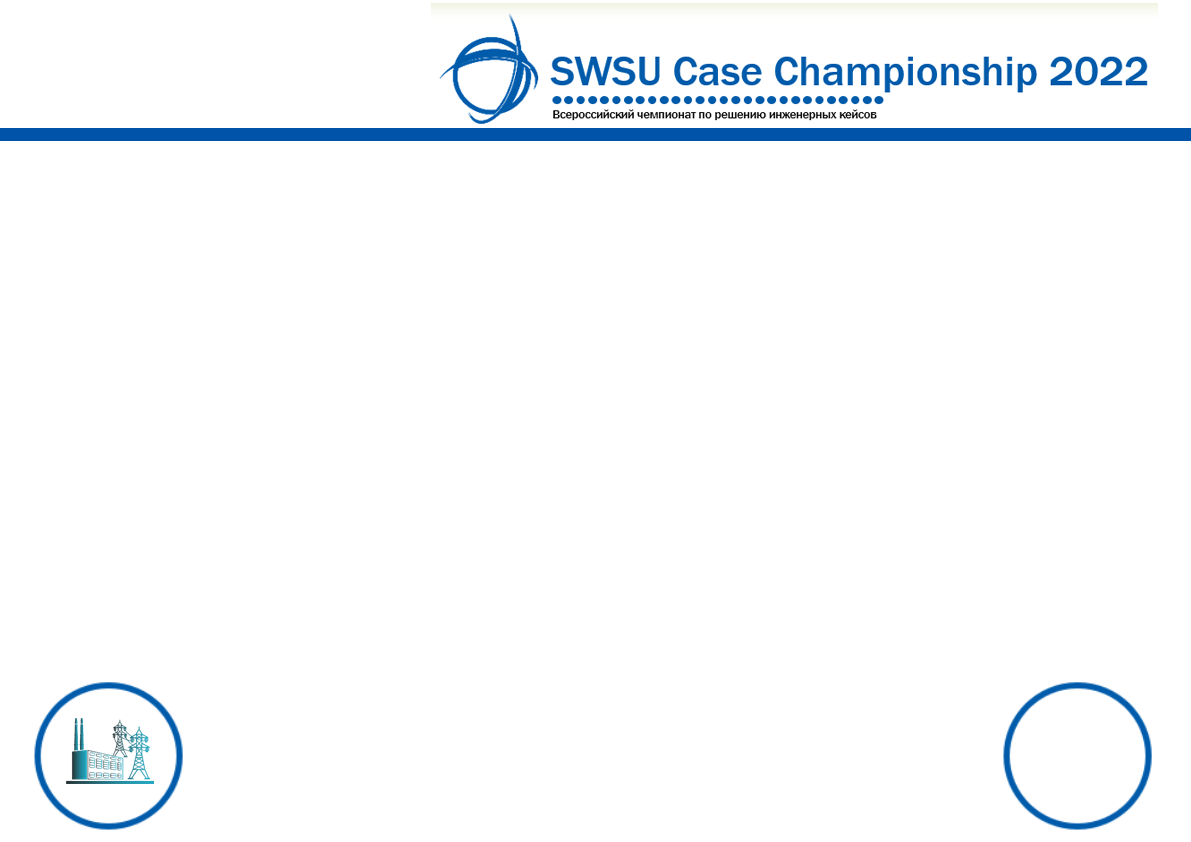 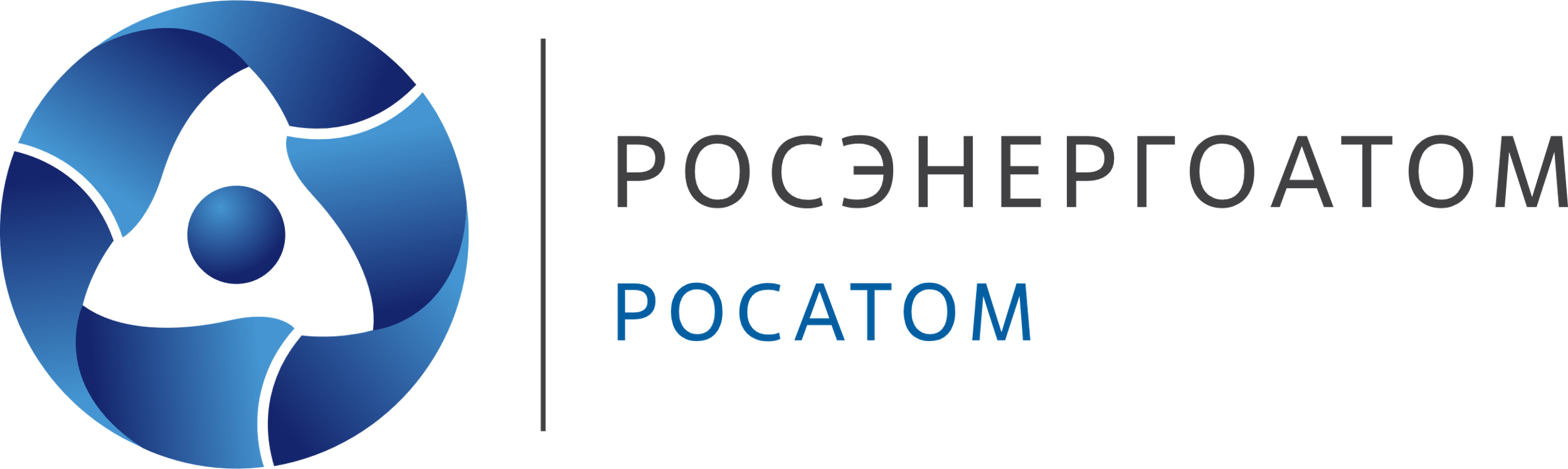 Требования к оформлению
Презентация Microsoft Office PowerPoint не более 20 слайдов формата А3, включая: 

Слайд 1. Титульный слайд, который должен содержать следующею информацию: название кейса, логотип команды, ФИО капитана, ВУЗ, контакты.

Слайд 2. Представление команды: фотография, ФИО, специальность, курс, опыт участия в других кейс-чемпионатах каждого участника. Дополнительная информация о профессиональных компетенциях участников и достижениях команды.

Основными критериями оценки представленных на конкурс решений являются:
реализуемость решения
проработанность решения
оценка экономического эффекта
оригинальность и инновационность
презентация
6